Cystic Fibrosis for School Healthcare Staff
Dr. JP Jarczyk, MD
February 11, 2023
I have no conflicts of interest to disclose
Disclosures
Understand basic genetics of CF
Understand basic pathophysiology of CF
Understand treatments for pediatric patients with CF
Objectives
Autosomal recessive inheritance
gene on chromosome 7
Codes for CFTR, a chloride channel in the cell membrane
CFTR = cystic fibrosis transmembrane conductance regulator
As of 2023, over 1,700 known mutations of the CFTR gene
most common is the ΔF508
Most are now diagnosed via newborn screening
Genetics
Five classes of CF gene mutations
eligibility for “modulator” therapy dependent on class of mutation 
Highly variable phenotype within specific genotypes
same gene mutations can cause very different disease severity
Genetics
Genetics
1. https://courses.lumenlearning.com/suny-ap2/chapter/patterns-of-inheritance/
Incidence by race2,3,4
1 in 2,500-3,500 for Caucasians 
91% of CF patients
1 in 17,000 for African Americans
3.5% of CF patients
1 in 10,900 for Native Americans
1 in 31,000 for Asian Americans
Incidence among Hispanic ethnicity
1 in 9200 for Hispanics
9.8% of CF patients
Genetics
2. https://medlineplus.gov/genetics/condition/cystic-fibrosis/#inheritance
3. https://www.cff.org/medical-professionals/patient-registry
4. https://www.sciencedirect.com/science/article/pii/S1525157815002172
Clinical symptoms consistent with CF in at least one organ system, or positive newborn screen or having a sibling with CF
AND
Evidence of CF transmembrane conductance regulator (CFTR) dysfunction (any of the following):
Elevated sweat chloride ≥60 mmol/L
Presence of two disease-causing mutations in the CFTR gene, one from each parental allele
Abnormal nasal potential difference
Diagnosis
Pathophysiology
2.https://medlineplus.gov/genetics/condition/cystic-fibrosis/#inheritance
The defect in the chloride channel leads to thick and sticky mucus
Mucus is produced in large amounts in the airway and digestive tracts to help form a barrier and to aid in the removal of certain material 
Thicker mucus causes impaired movement of intraluminal secretions
Pathophysiology
Pathophysiology(Lungs)
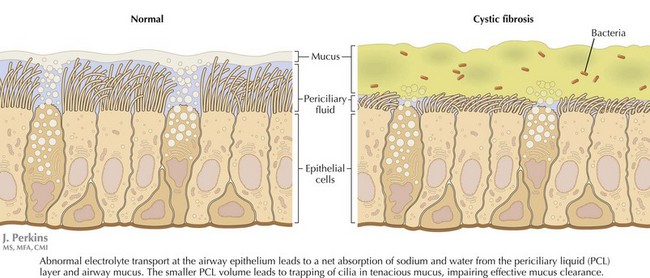 5. https://obgynkey.com/cystic-fibrosis-2/
Thick mucus leads to difficulty clearing lower airway which leads to persistent inflammation and recurrent infection
Pathophysiology(Lungs)
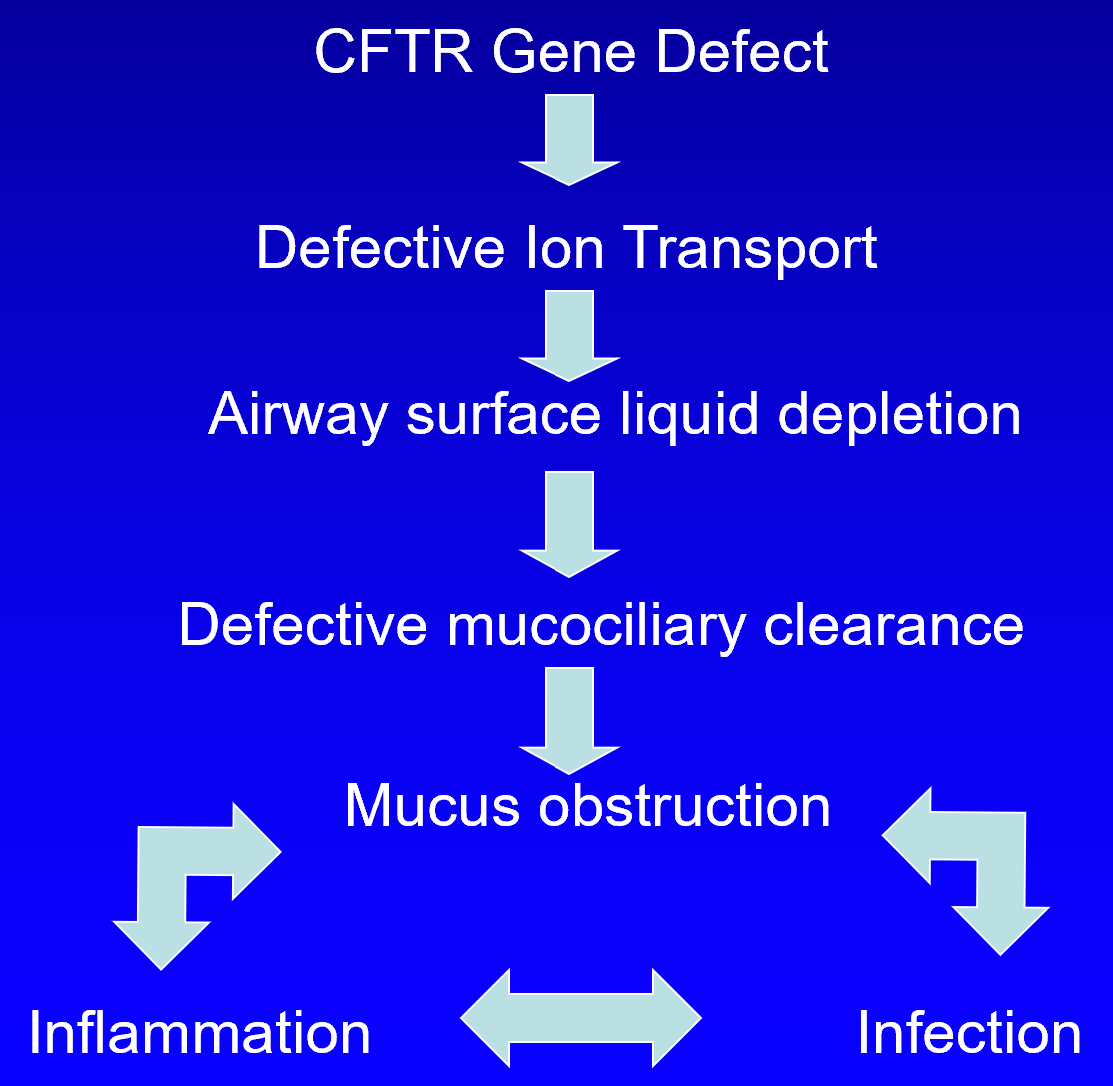 Pathophysiology(Lungs)
2.https://medlineplus.gov/genetics/condition/cystic-fibrosis/#inheritance
Pathophysiology(Lungs)
6. Gibson, RL, Burns, JL, and Ramsey, BW.  Pathophysiology and Management of Pulmonary  Infections in Cystic Fibrosis. AJRCCM 168 (918-951); 2003.
Treatments(Lungs)
Bronchodilation
Beta-agonists
Short-acting (albuterol)
Long-acting (salmeterol/formoterol)
Anticholinergics (ipratropium)
Hypertonic saline nebs (3% or 7%)
Chest physiotherapy
manual chest percussion
high frequency chest wall oscillation (vibrating vest)
huff coughing
oscillatory positive expiratory pressure flutter valve
Dornase alfa
cleaves DNA from degenerating neutrophils in the sputum making it easier to clear the sputum
Exercise
Treatments(Lungs)
Pathophysiology(Lungs)
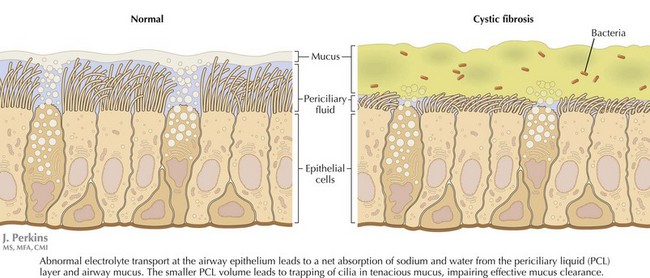 5. https://obgynkey.com/cystic-fibrosis-2/
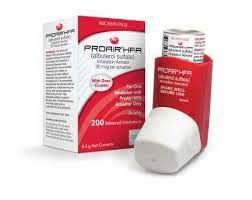 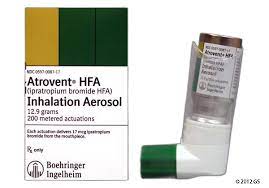 Treatments(Lungs)
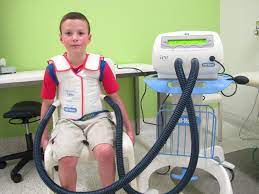 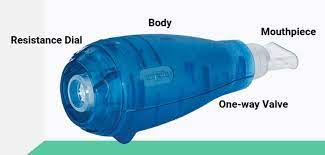 Anti-inflammatories
macrolide antibiotics
suppress excessive inflammatory response in the lungs
most often azithromycin given M/W/F
ibuprofen
systemic glucocorticoids
inhaled corticosteroids
useful when asthma also present

Anti-infectives
inhaled antibiotics
cycled tobramycin
cycled aztreonam
oral antibiotics
Treatments(Lungs)
Exacerbations
Home treatment
Oral antibiotics
Increased frequency of pulmonary clearance
Hospitalization
IV antibiotics
Increased frequency of pulmonary clearance
Therapeutic bronchoscopy
Treatments(Lungs)
Pancreas
Exocrine (digestive)7
insufficiency of the exocrine pancreas is present from birth in approximately 2/3 of patients with CF and 20-25% develop pancreatic insufficiency during the first several years of life (leading to 85-90% of CF patients with insufficiency)
symptoms of pancreatic insufficiency include:
steatorrhea, characterized by frequent, bulky, foul-smelling stools that may be oily
poor weight gain due to malabsorption of fat & protein
deficiencies of the fat-soluble vitamins A, D, E, and K
about 10% of those who are pancreatic sufficient develop inflammation of the pancreas (pancreatitis)
presents with severe, sometimes recurrent, abdominal pain
Pathophysiology(Pancreas)
7. https://www.uptodate.com/contents/cystic-fibrosis-clinical-manifestations-and-diagnosis
Pancreas
Endocrine (blood sugar regulation)7
named CF-related diabetes (CFRD) where the islet cells which help control blood sugar with hormones (like insulin and glucagon) are damaged
approximately 25% of patients develop CFRD by 20 years of age and about 50% of adults with CF have CFRD 
Intestines
Diarrhea/constipation
Distal intestinal obstructive syndrome (DIOS)
small bowel obstruction due to dehydrated intestinal contents
Rectal prolapse
straining from too many or too few enzymes
Pathophysiology(Pancreas and GI tract)
7. https://www.uptodate.com/contents/cystic-fibrosis-clinical-manifestations-and-diagnosis
Pancreatic enzyme replacement
given with all meals and snacks
dosed according to patient weight
acid blocking medications help pancreatic enzyme capsules work better
Supplement fat-soluble vitamins (A, D, E, K)
Nutritional supplements
calorie/fat/protein dense foods and supplements
tube feedings (via NG or g-tube)
For constipation
hydration, medications (Miralax, stool softeners, enemas), limit opiate pain medication and activity
Treatments(Pancreas and GI tract)
Upper airway (nose and sinuses)7
radiographs reveal panopacification of the paranasal sinuses in 90-100% of patients older than eight months of age
nasal polyposis is seen in 10-32% of patients and is caused by chronic rhinosinusitis 
symptoms include rhinorrhea, nasal congestion, nasal obstruction, postnasal drip, snoring, obstructive sleep apnea, hyponasal speech, nosebleeds, taste/smell abnormalities, facial pain, headache
Treatment
can use nasal steroid spray, oral antihistamines, saline nasal washes
Pathophysiology(Upper airway)
7. https://www.uptodate.com/contents/cystic-fibrosis-clinical-manifestations-and-diagnosis
Excessive excretion of sodium and chloride in the sweat
sweat gland resorb chloride so abnormal function prevents resorption of chloride
worse here in hotter climates
Treatment
hydration
addition of salt to diet, especially infants
1/8 teaspoon from birth to 6 months
1/4 teaspoon from 6 to 12 months
Pathophysiology(Skin/Electrolytes)
Men
Congenital absence of the vas deferens in 97-98%
sperm is produced in the testes but cannot enter semen 
Women
20% may be infertile
secondary amenorrhea due to chronic disease and poor nutrition
cervical mucus can be very thick preventing passage of sperm
Pathophysiology(Reproductive)
Treatments
Modulators8
CFTR protein regulates the proper flow of water and chloride in and out of cells lining the lungs and other organs
CFTR modulator therapies partially correct the malfunctioning protein
current modulators developed are effective in about 90% of CF patients
non-white CF patients are less likely to be eligible for Trikafta® than white patients9
four CFTR modulators available: 
Kalydeco® (ivacaftor)
Orkambi® (lumacaftor/ivacaftor)
Symdeko® (tezacaftor/ivacaftor)
Trikafta® (elexacaftor/tezacaftor/ivacaftor)
more potential CFTR modulators are in development
Treatments
8. https://www.cff.org/managing-cf/cftr-modulator-therapies                   9. https://pubmed.ncbi.nlm.nih.gov/35633605/
Coughing
Medication administration
Treatment adherence
Restroom privileges
Recurrent absences
Growth and development
Disclosure of child’s condition
Financial & insurance issues
SchoolConsiderations
1. Lumen Learning. Anatomy and Physiology II. Module 12: Development and Inheritance. Accessed on Jan 30, 2023 at https://courses.lumenlearning.com/suny-ap2/chapter/patterns-of-inheritance/
2. MedlinePlus [Internet]. Bethesda (MD): National Library of Medicine (US). Cystic Fibrosis. Accessed on Jan 30, 2023 at https://medlineplus.gov/genetics/condition/cystic-fibrosis/
3. Cystic Fibrosis Foundation. Patient Registry. Accesses on Jan 20, 2023 at https://www.cff.org/medical-professionals/patient-registry
4. Iris Schrijver, Lynn Pique, Steve Graham, Michelle Pearl, Athena Cherry, Martin Kharrazi. The Spectrum of CFTR Variants in Nonwhite Cystic Fibrosis Patients: Implications for Molecular Diagnostic Testing. The Journal of Molecular Diagnostics. Volume 18, Issue 1, 2016, Pages 39-50. Accessed on Jan 30, 2023 at https://www.sciencedirect.com/science/article/pii/S1525157815002172.
References
5. Obgyn Key. Cystic Fibrosis. Accessed on Jan 30, 2023 at https://obgynkey.com/cystic-fibrosis-2/
6. Gibson, RL, Burns, JL, and Ramsey, BW.  Pathophysiology and Management of Pulmonary Infections in Cystic Fibrosis. AJRCCM 168 (918-951); 2003.
7. Katkin JP. Cystic fibrosis: Clinical manifestations and diagnosis. In: UpToDate, Post TW (Ed), UpToDate, Waltham, MA. (Accessed on January 30, 2023.)
8. Cystic Fibrosis Foundation. CFTR Modular Therapies. Accessed on Feb 1, 2023 at https://www.cff.org/managing-cf/cftr-modulator-therapies.
9. Desai M, Hine C, Whitehouse JL, Brownlee K, Charman SC, Nagakumar P. Who are the 10%? - Non eligibility of cystic fibrosis (CF) patients for highly effective modulator therapies. Respir Med. 2022 Aug;199:106878. doi: 10.1016/j.rmed.2022.106878. Epub 2022 May 16. PMID: 35633605.
References